Anwaltliche Tätigkeiten für die Freie Apothekerschaft
Frankfurt a.M., 25.05.2025
Dr. Fiete Kalscheuer, Dr. Thomas Guttau, Dr. Nicolas Harding
Kalscheuer/Guttau/Harding, Anwaltliche Tätigkeiten für die Freie Apothekerschaft
Anwaltliche Tätigkeiten für die Freie Apothekerschaft
Vorstellung des anwaltlichen Beraterteams
 Übersicht zu unseren Tätigkeiten
 Zu den Tätigkeiten im Einzelnen
Zur Honorarklage
Zu der Länderlistenklage und dem Eilverfahren
Zu den Klagen gegen DocMorris und die Shop Apotheke gegen deren Rabattgutschein-Aktionen
Zu Facebook, Ebay und den IFG-Verfahren
Trusted Flagger
	Ausblick
2
Kalscheuer/Guttau/Harding, Anwaltliche Tätigkeiten für die Freie Apothekerschaft
1. VorstellungFolienüberschrift
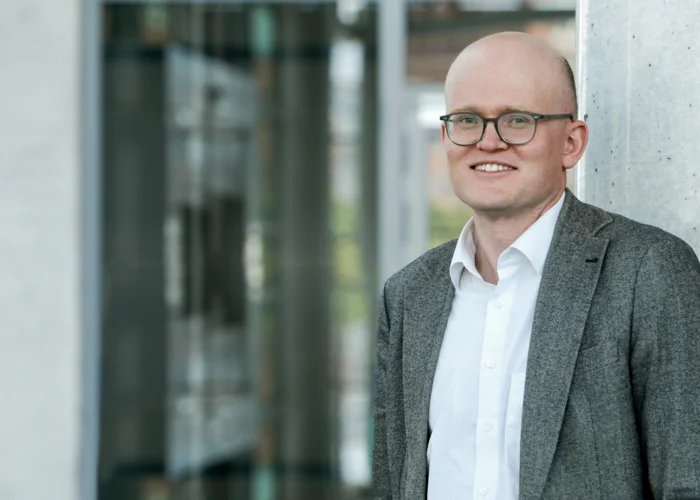 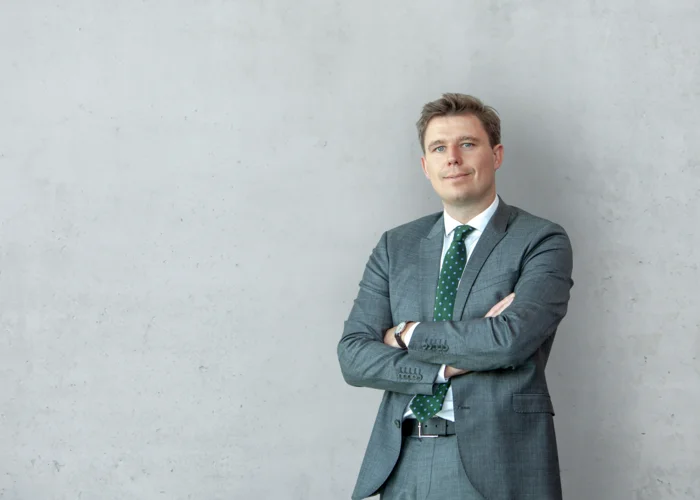 Dr. Fiete Kalscheuer 		Dr. Thomas Guttau 			Dr. Nicolas Harding
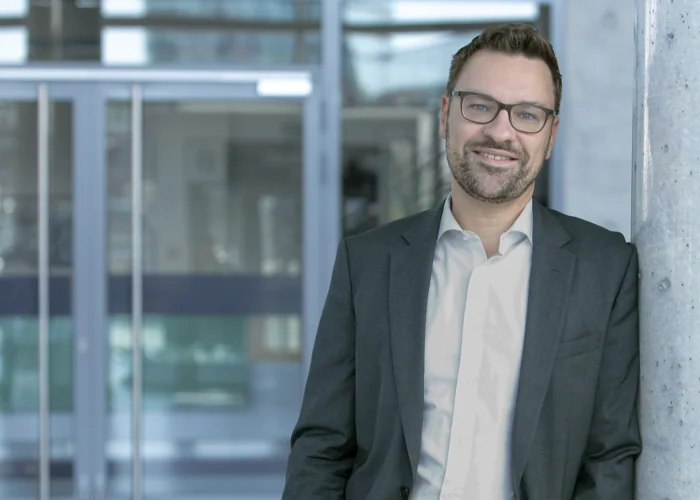 3
Kalscheuer/ Guttau/ Harding, Anwaltliche Tätigkeiten für die Freie Apothekerschaft
2. Übersicht zu unseren TätigkeitenFolienüberschrift
I. Gerichtliche Verfahren
1. Klageverfahren
a) Honorarklage vom 09.04.2024 gegen die Bundesrepublik Deutschland, vertreten durch das BMW, vor dem VG Berlin
b) Verpflichtungsklage auf Aktualisierung der sog. Länderliste mit der Maßgabe, die Niederlande aus der Liste zu streichen, vom 23.09.2024 gegen die Bundesrepublik Deutschland, vertreten durch das BMG, vor dem VG Köln
c) Klagen gegen DocMorris und die Shop Apotheke wegen deren Rabattgutschein-Aktionen vom 24.10.2024 vor dem LG Hamburg und dem LG Frankfurt a.M.

2. Eilverfahren
Gerichtliches Eilverfahren auf Aktualisierung der sog. Länderliste vom 19.06.2024 gegen die Bundesrepublik Deutschland, vertreten durch das Bundesgesundheitsministerium, vor dem VG Berlin und sodann vor dem VG Köln und nunmehr vor dem OVG Münster 

II. Behördliche Verfahren
Diverse Anträge nach dem IFG beim BMG
Anträge auf Einschreiten im August und September 2024 auf Einschreiten gegen eine öffentliche Gruppe, in der Facebook-Nutzer apotheken- und verschreibungspflichtige Medikamente an private Nutzer des Netzwerks veräußern.

III. Gutachterliche Stellungnahmen
Diverse gutachterliche Stellungnahmen, zuletzt zur rechtlichen Zulässigkeit des RX-Versandhandelsverbots
4
Kalscheuer/ Guttau/ Harding, Anwaltliche Tätigkeiten für die Freie Apothekerschaft
3. Zu den Tätigkeiten im EinzelnenFolienüberschrift
Zur Honorarklage
Am 09.04.2024 reichten wir die Feststellungsklage gegen die Bundesrepublik Deutschland wegen Feststellung des Bestehens eines Anspruchs auf Änderung des § 3 Abs. 1 Satz 1 Arzneimittelpreisverordnung beim VG Berlin ein.

Der Festzuschlag auf rezeptpflichtige Arzneimittelt bildet nach wie vor die maßgebliche Einnahmequelle für Apotheken. Trotz Inflation, steigender Kostenquote und immer neuen Aufgabenübertragungen ist der Festzuschlag seit über zehn Jahren nicht erhöht worden und liegt heute nur geringfügig über dem Niveau im Zeitpunkt seiner Einführung im Jahr 2003.

Nach dem Willen des parlamentarischen Gesetzgebers soll eine Anpassung an die Kostenentwicklung der Apotheken regelmäßig auf Grundlage einer Überprüfung im Zweijahresrhythmus erfolgen (vgl. BT-Drs. 15/1525, s. 166).
5
Kalscheuer/ Guttau/ Harding, Anwaltliche Tätigkeiten für die Freie Apothekerschaft
3. Zu den Tätigkeiten im EinzelnenFolienüberschrift
b) Zu den Länderlisten-Verfahren
§ 73 Abs. 1 Satz 1 Nr. 1a AMG macht den Versand von Arzneimitteln nach Deutschland davon abhängig, dass „im Falle des Versandes an den Endverbraucher das Arzneimittel von einer Apotheke eines Mitgliedstaates der Europäischen Union […], welche 	für den Versandhandel nach ihrem nationalen Recht, soweit es dem deutschen Apothekenrecht im Hinblick auf die Vorschriften zum Versandhandel entspricht, …, entsprechend den deutschen Vorschriften zum Versandhandel oder zum elektronischen Handel versandt wird“.

Wann eine solche Entsprechung gegeben ist, regelt wiederum zumindest mittelbar die Vorschrift in § 73 Abs. 1 Satz 3 AMG. Nach dieser Vorgabe veröffentlicht das BMG „in regelmäßigen Abständen eine aktualisierte“ Übersicht über die Mitgliedsstaaten der Europäischen Union und die EWR-Staaten, in
denen für den Versandhandel mit Arzneimitteln dem deutschen Recht vergleichbare Sicherheitsstandards bestehen.
6
Kalscheuer/ Guttau/ Harding, Anwaltliche Tätigkeiten für die Freie Apothekerschaft
3. Zu den Tätigkeiten im EinzelnenFolienüberschrift
c) Klagen gegen DocMorris und Shop-Apotheke wegen deren Rabattgutschein-Aktionen 
Im Mai 2024 warben DocMorris und Shop-Apotheke mit einer 10-€-Rabattaktion für die E-Rezept-Nutzung ihrer Apps:
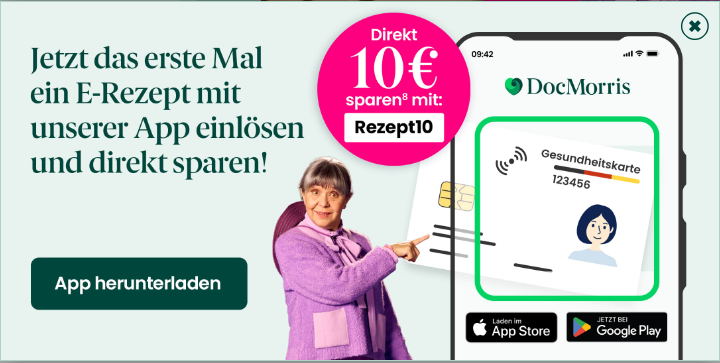 7
Kalscheuer/ Guttau/ Harding, Anwaltliche Tätigkeiten für die Freie Apothekerschaft
3. Zu den Tätigkeiten im EinzelnenFolienüberschrift
Im Fußnotentext hieß es:
	
	„Die Verrechnung des Gutscheinbetrags erfolgt innerhalb des Bestellprozesses zunächst mit der 	gesetzlichen Zuzahlung und anschließend mit dem Preis von mitbestellten nicht 	verschreibungspflichtigen Produkten.“
 
Zwei Mitglieder mahnten das mit Unterstützung der FA als unlauter ab. Die Versender lehnten es ab, eine strafbewehrte Unterlassungserklärung abzugeben und meinen sich im Recht.

Wir sehen darin eine Missachtung der Preisbindungsvorschriften (Verstoß gegen § 78 AMG i.V.m. § 129 Abs. 3 S. 3 SGB V).

Beide Verfahren sind derzeit ausgesetzt bzw. ruhen mit Blick auf relevante ähnliche Verfahren vor dem Bundesgerichtshof.
8
Kalscheuer/ Guttau/ Harding, Anwaltliche Tätigkeiten für die Freie Apothekerschaft
3. Zu den Tätigkeiten im EinzelnenFolienüberschrift
d) Zu den IFG-Anträgen und den Facebook- und Ebay-Verfahren
Gegenüber diversen Behörden haben wir IFG-Anträge gestellt. Hervorzuheben ist der Antrag beim BMG hinsichtlich der Einführung des CardLink-Verfahrens und zu den Hintergründen der Lieferengpass-Pauschale.

Sowohl bei Facebook als auch auf eBay wurden und werden Arzneimittel von Privatpersonen verkauft. Mit Nachdruck auf die BNetzA, den Meta-Konzern und (Gesundheits-)Behörden konnten wir die Löschung der Gruppe „Medikamentenflohmarkt“ erzielen.

Auf Initiative der Freien Apothekerschaft erkannte auch eBay, dass der illegale Versand von Medikamenten ein strukturelles Problem ist. Die Freie Apothekerschaft meldet rechtswidrige Verstöße regelmäßig bei eBay, wobei das Löschen auch heute noch häufig zu lang dauert. Seit Anfang des Jahres haben mehrere Videokonferenzen mit eBay Deutschland stattgefunden, um dem rechtswidrigen Treiben Einhalt zu gebieten.
9
Kalscheuer/ Guttau/ Harding, Anwaltliche Tätigkeiten für die Freie Apothekerschaft
3. Zu den Tätigkeiten im EinzelnenFolienüberschrift
e) Trusted Flagger
Trusted Flagger sind zertifizierte Organisationen, die im Rahmen des Digital Services Act (DSA) der EU als Meldeinstanz für illegale Online-Inhalte fungieren. Diese Organisationen haben eine besondere Expertise in der Erkennung illegalen Inhalten, die sie dann an Online-Plattformen melden. 

Die Freie Apothekerschaft beabsichtigt, für die sozialen Netzwerke mit Blick auf den rechtswidrigen Verkauf von Arzneimitteln als Trusted Flagger aufzutreten und hat mit unserer Hilfe einen entsprechenden Antrag bei der BNetzA gestellt.
10
Kalscheuer/ Guttau/ Harding, Anwaltliche Tätigkeiten für die Freie Apothekerschaft
4. AusblickFolienüberschrift
Aus dem Koalitionsvertrag:
1.	Die Vor-Ort-Apotheken sind häufig erste Anlaufstelle in der Gesundheitsversorgung. Das 	Fremdbesitzverbot bekräftigen wir und stärken insbesondere Apotheken im ländlichen Raum. Wir
	bauen Strukturen in den Vor-Ort-Apotheken für Präventionsleistungen aus, erleichtern die Abgabe 	und den Austausch von Arzneimitteln und entlasten sie von Bürokratie und Dokumentationspflichten.
2.	Nullretaxationen aus formalen Gründen schaffen wir ab.
3.	Das Skonti-Verbot heben wir auf.
4.	Wir erhöhen das Apothekenpackungsfixum einmalig auf 9,50 Euro. In Abhängigkeit vom 	Versorgungsgrad kann es insbesondere für ländliche Apotheken in einem Korridor bis zu 11 Euro 	betragen.
11
Kalscheuer/ Guttau/ Harding, Anwaltliche Tätigkeiten für die Freie Apothekerschaft
4. AusblickFolienüberschrift
Zum Koalitionsvertrag:
5.	Künftig wird die Vergütung zwischen den Apothekerinnen und Apothekern und dem GKV-	Spitzenverband ausgehandelt.
6.	Auch vereinheitlichen wir die Vorgaben für Vor-Ort-Apotheken und Versandapotheken,
	insbesondere bei der Einhaltung von Kühlketten und Nachweispflichten.
7.	Den Apothekerberuf entwickeln wir zu einem Heilberuf weiter.
12